BnF Bibliothèque nationale de France
 
				





Use of DDC at the BnF, display of authority Data
 







EDUG, Paris, 2017								       jean.maury@bnf.fr
Overview
History of DDC at the BnF
In 2000, authority data creation
Teaching DDC
Diverse work tools made available of the cataloguers
Statistics in the general catalogue
Dewey at the French digital library Gallica
H istory of DDC at the BnF
In 1992, DDC was chosen by BnF 

First for open stack, as indexing and as a shelf number

For the French national bibliography – books – serials - series
Open stack notice
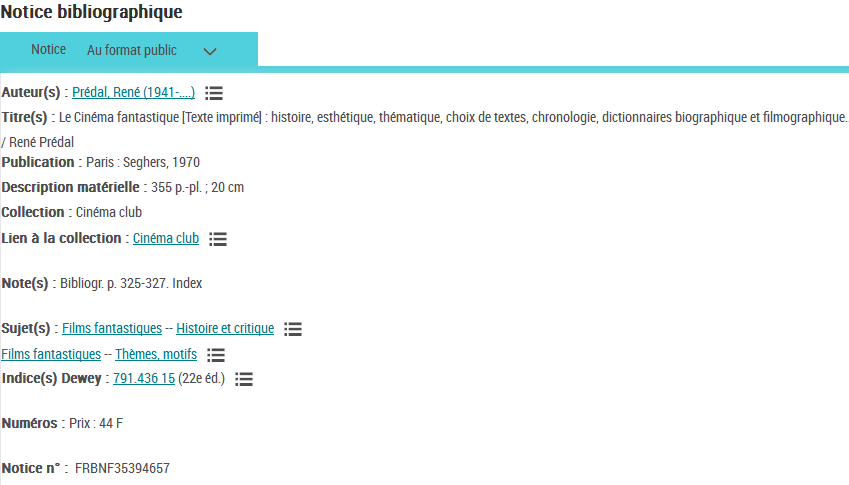 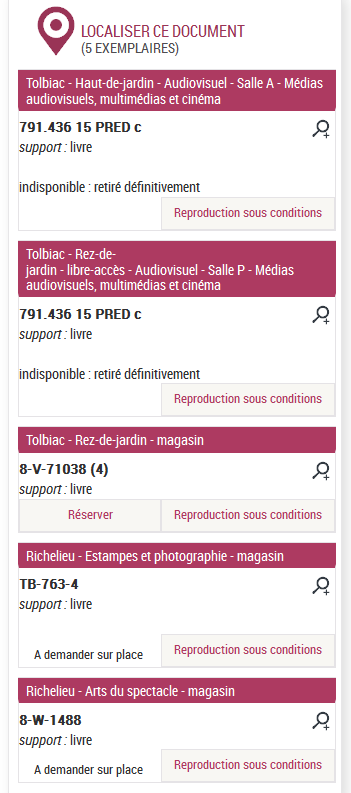 Serials and Series
Are not indexing with subject heading record of the RAMEAU vocabulary, but only with Dewey indexation

Can contain up to 3 Dewey numbers 

Before 2001, serials used a closed file Pirana
P irana
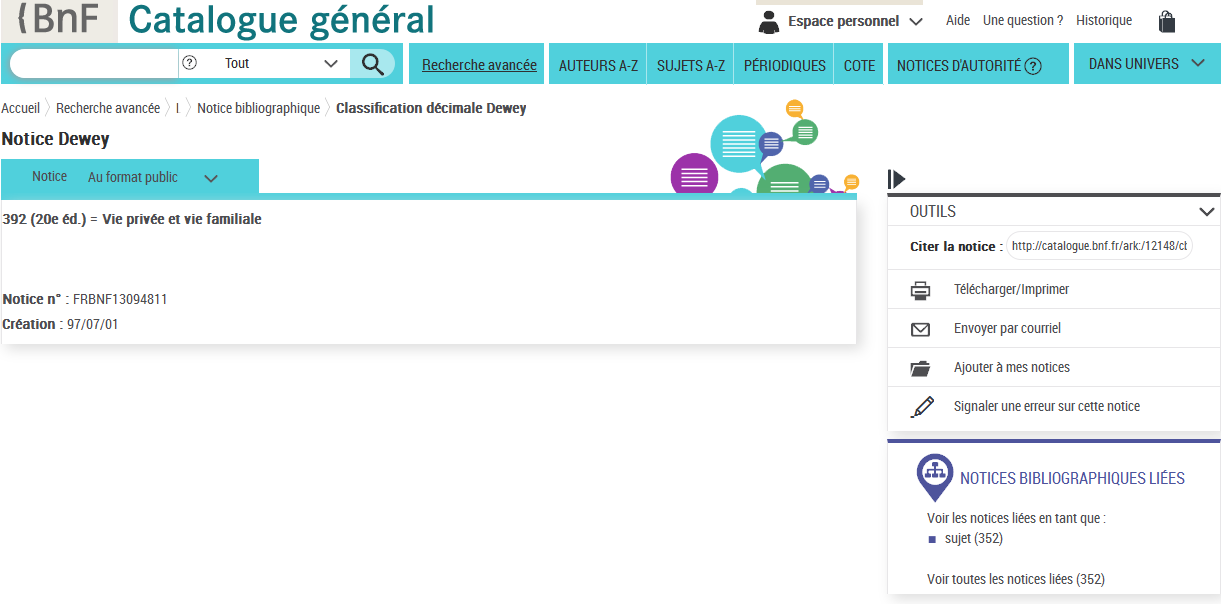 Serials
Series
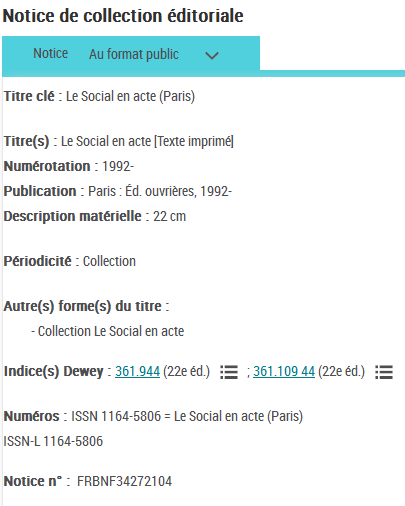 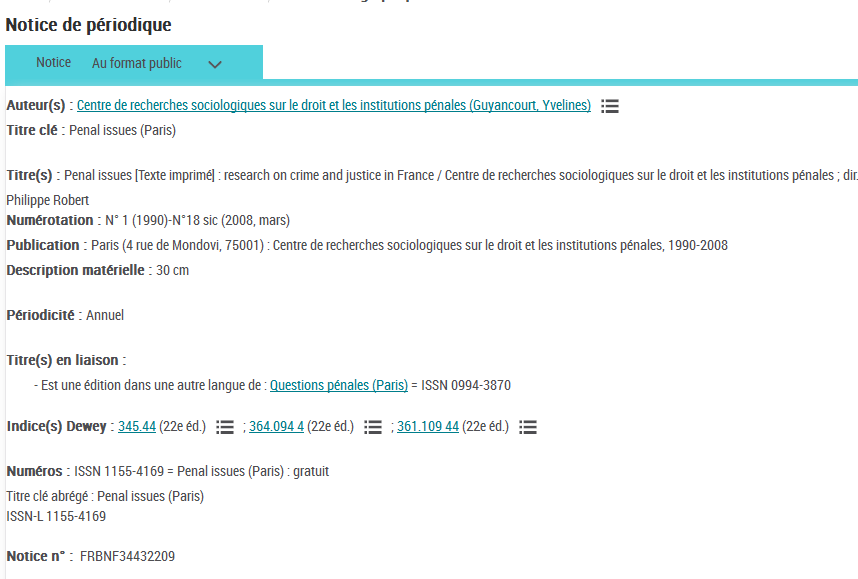 Legal deposit : books – series - serials
Since 2001, DDC serve as a tool : 

to facilitate the publication of the French national bibliography library
to index Legal deposit books, serials and series  
Only one number Dewey (as an exception two different classes)
Dewey is used for indexing and not for shelf number
A-DCAT-02
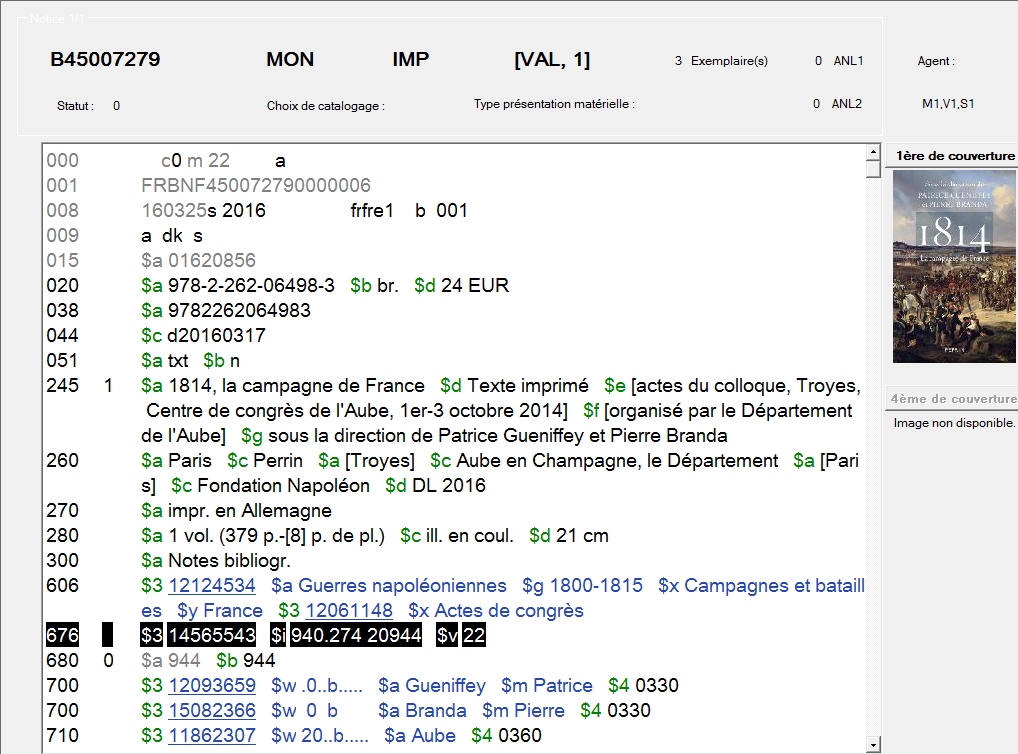 French national bibliography - Books
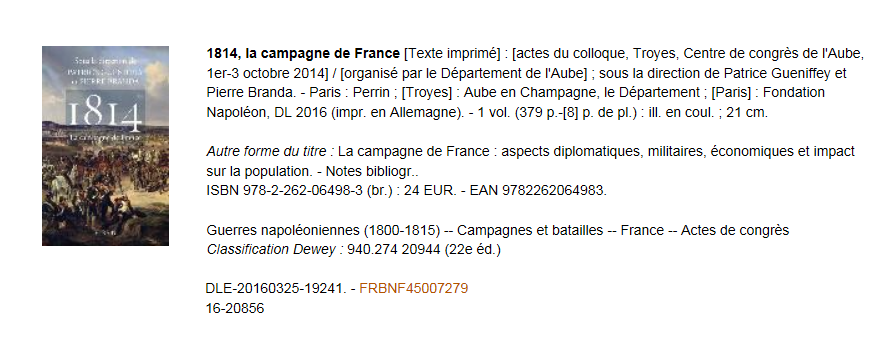 Webcca - General catalogue
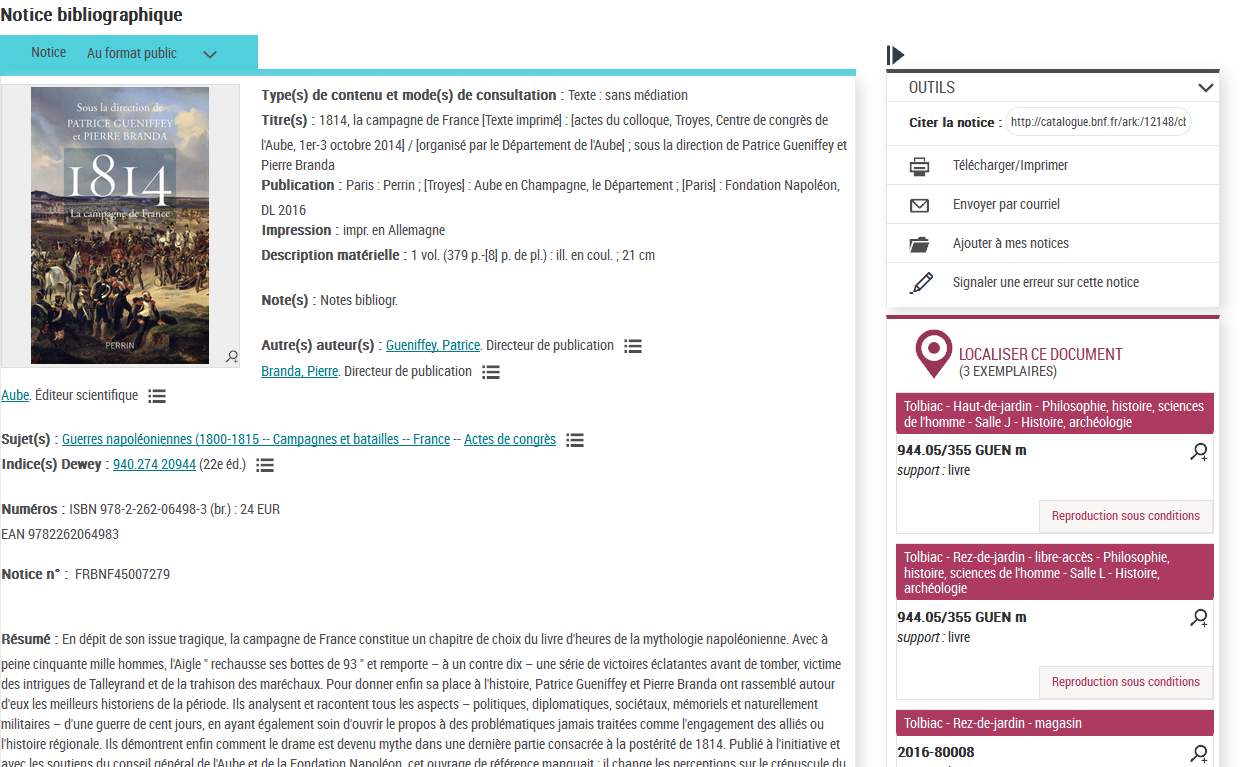 Authority data
2001 is also the creation of the authority data 

Which contain :
Caption
Other form
Other access 
Notes
Notice Webcca avec forme, rejetée de l’index
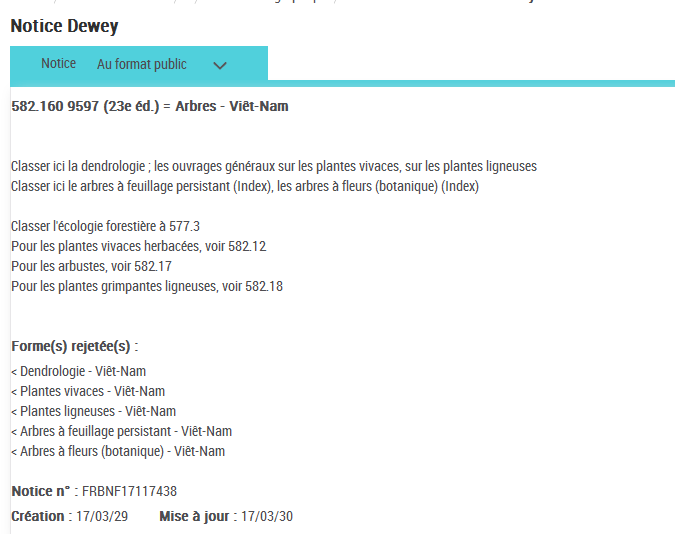 Teaching DDC
Three and a half daysCommon-core : 	-history			-general principles			-constructions :	-inside general tables 
						-with the auxiliary tables
						-how to look for Dewey in 								catalogs (professional and public) 							-Authorities : various zones, 							caption’s writing (syntax)
For the specialities, the trainee is taken care by the coordinator Dewey of closeness in every department.
Diverse work tools made available of the cataloguers
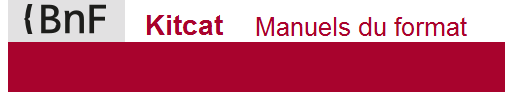 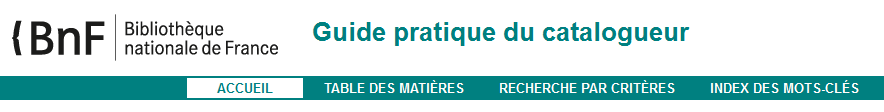 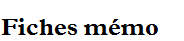 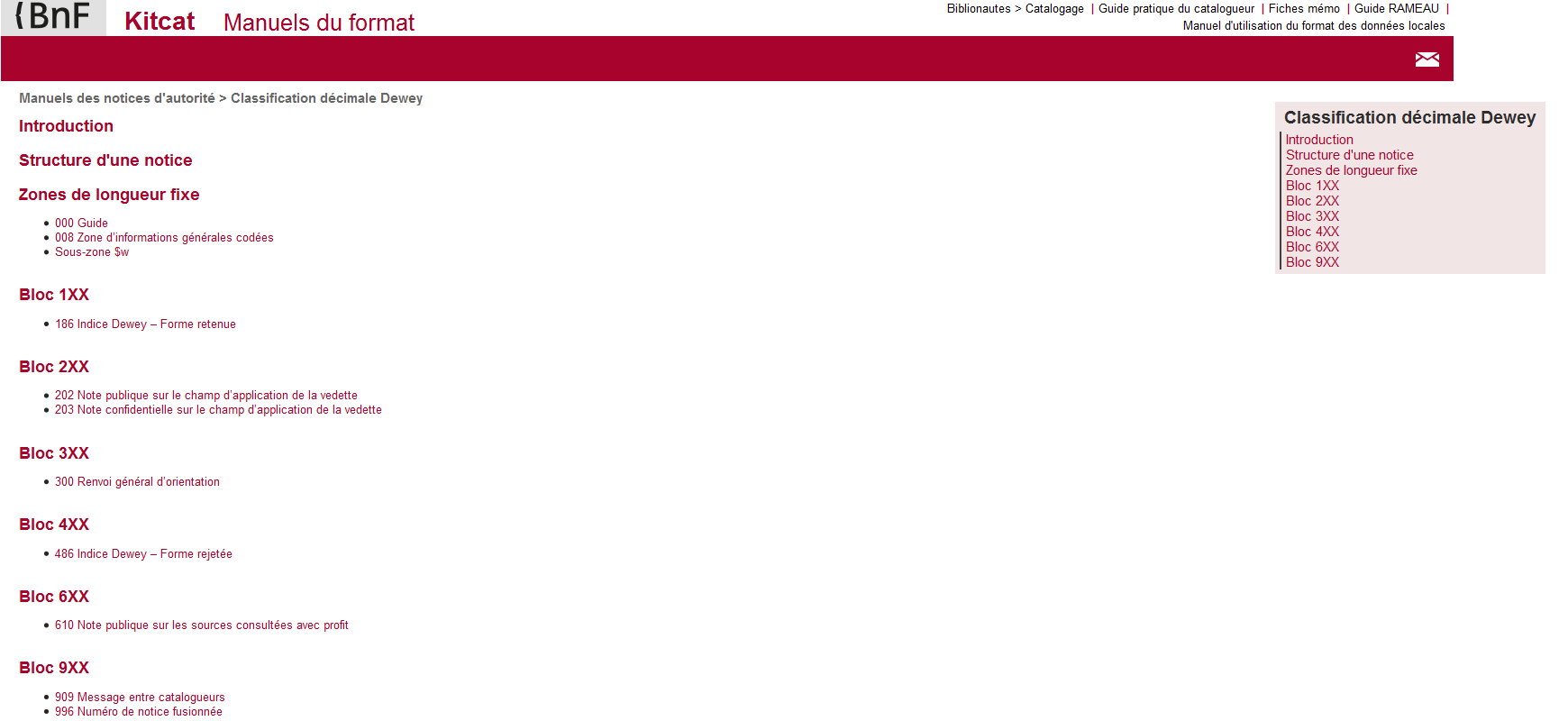 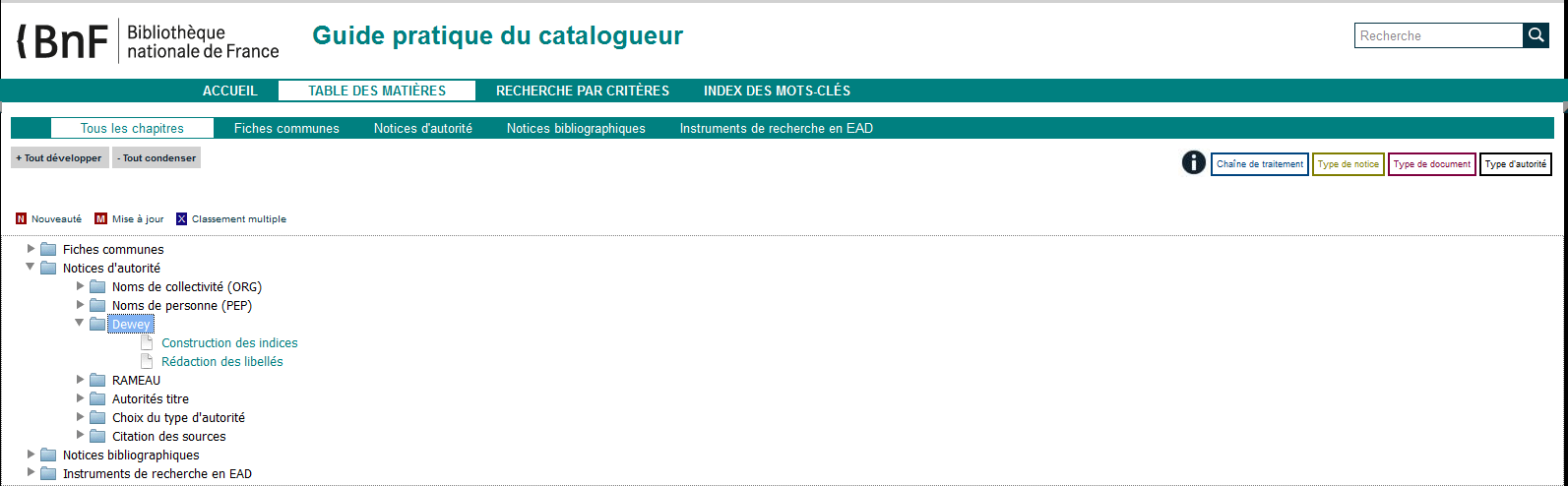 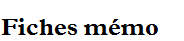 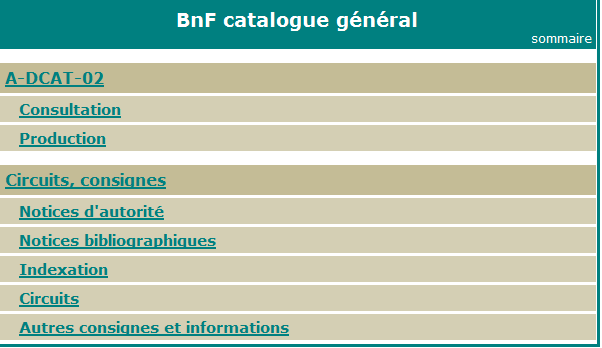 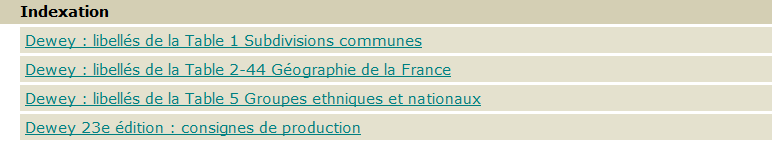 Statistics in the General catalogue
Total with caption without the 20th edition  : 110 889 (only complete files)
Total without caption without the 20th edition  : 133 474
French digital library Gallica
DDC was also chosen by the BnF as subject classification for the books digitized in the French digital library Gallica (Gallica.bnf.fr) which corrently holds over (3) million digitized documents
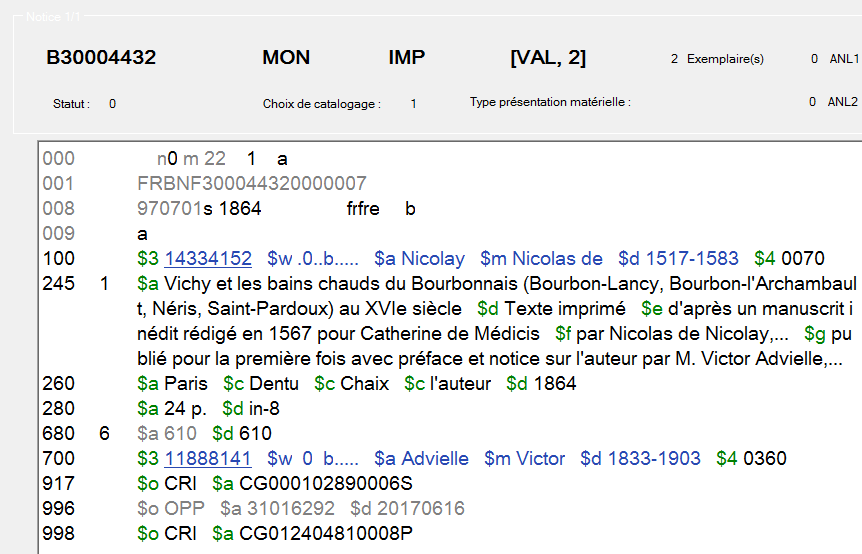